JEWS in ŠEduva
ŠEDUVA GIMNASIUM
EARLY HISTORY IN ŠEDUVA
As early as the 8th century Jews lived in many parts of the Lithuanian territory.
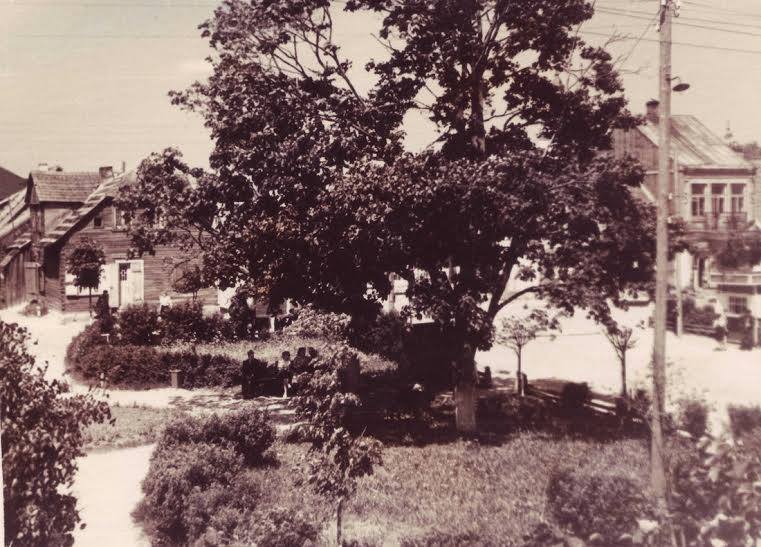 POPULATION
In Šeduva Jews made up 61,2 percent of the population
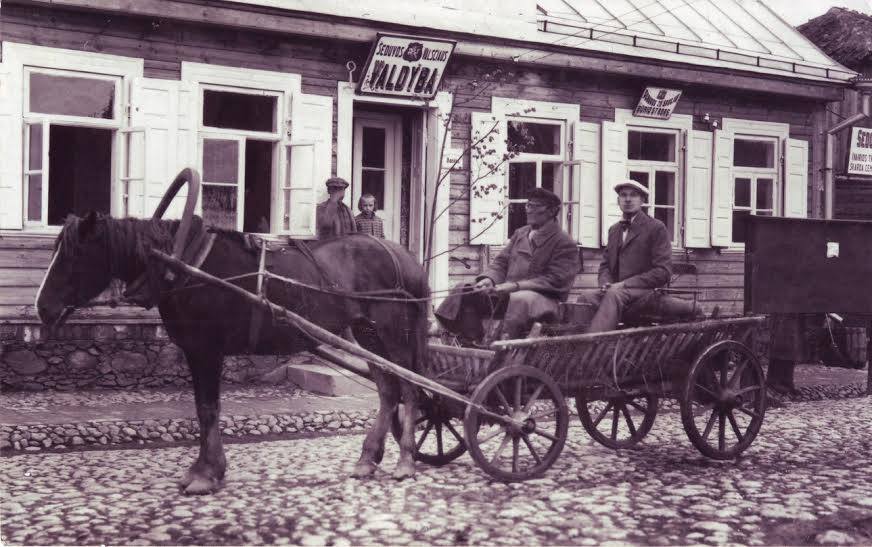 ACTIVITY
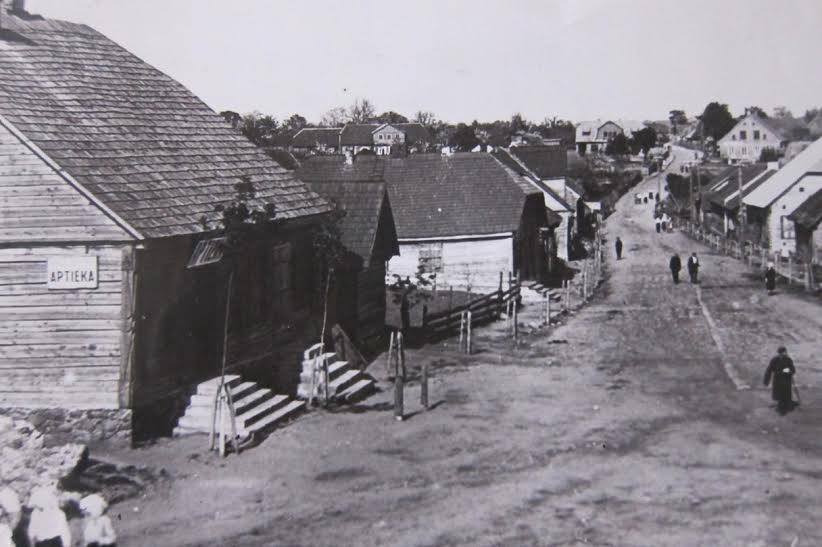 Jews influenced basicly  all the life spheres of Šeduva
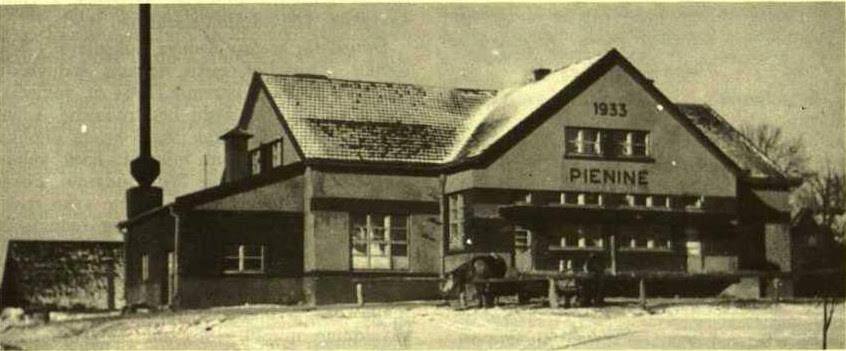 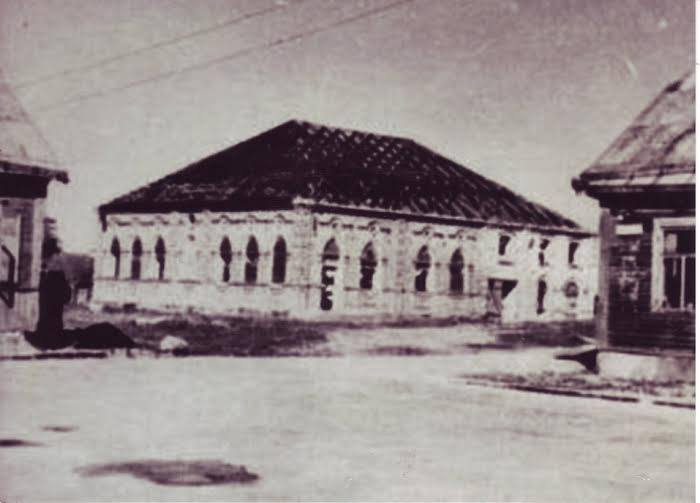 Jews in Šeduva had four synagogues, windmill, many shops, restaurants, lemonade shop, bakery, bank and even their own school.
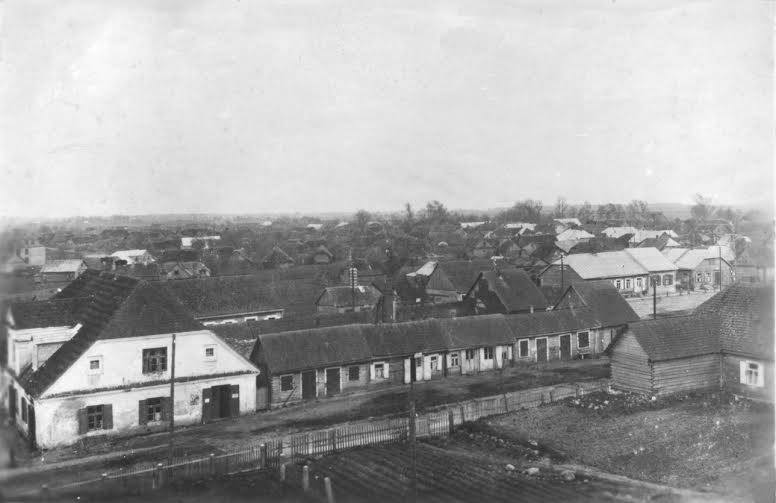 TRADITIONS
Like all Jews Šeduva  Jewish inhabitants followed their traditions.
HERITAGE
Most of buildings in Šeduva were built by Jews people. Some of them still stand.
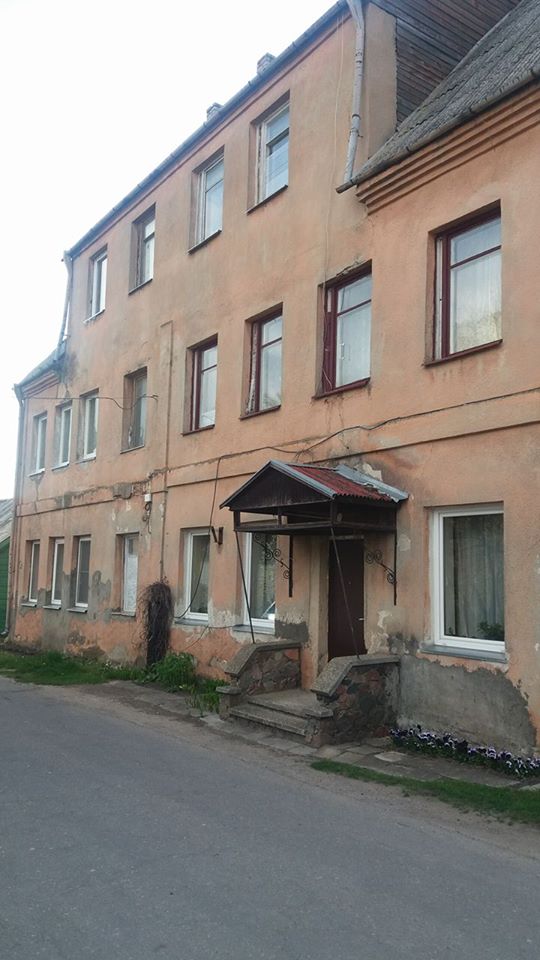 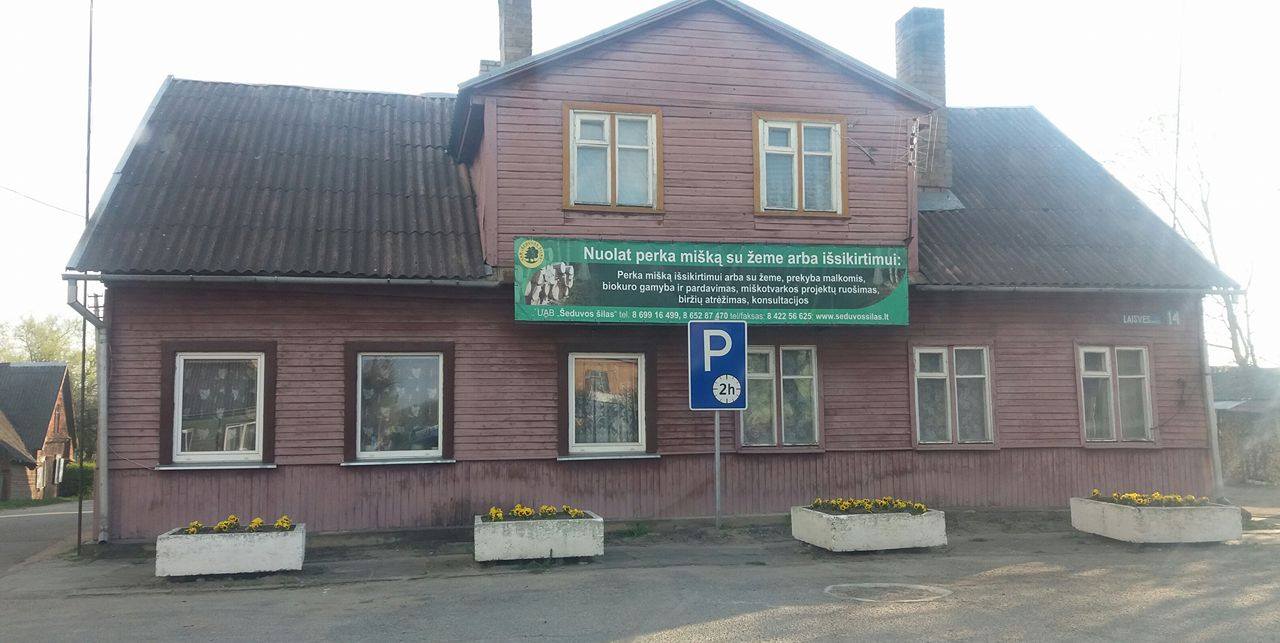 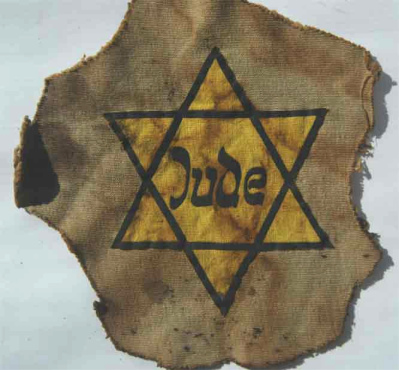 The Second World War and the Holocaust
The biggest disaster of the Jewish people was the German occupation and the genocide which took place in.
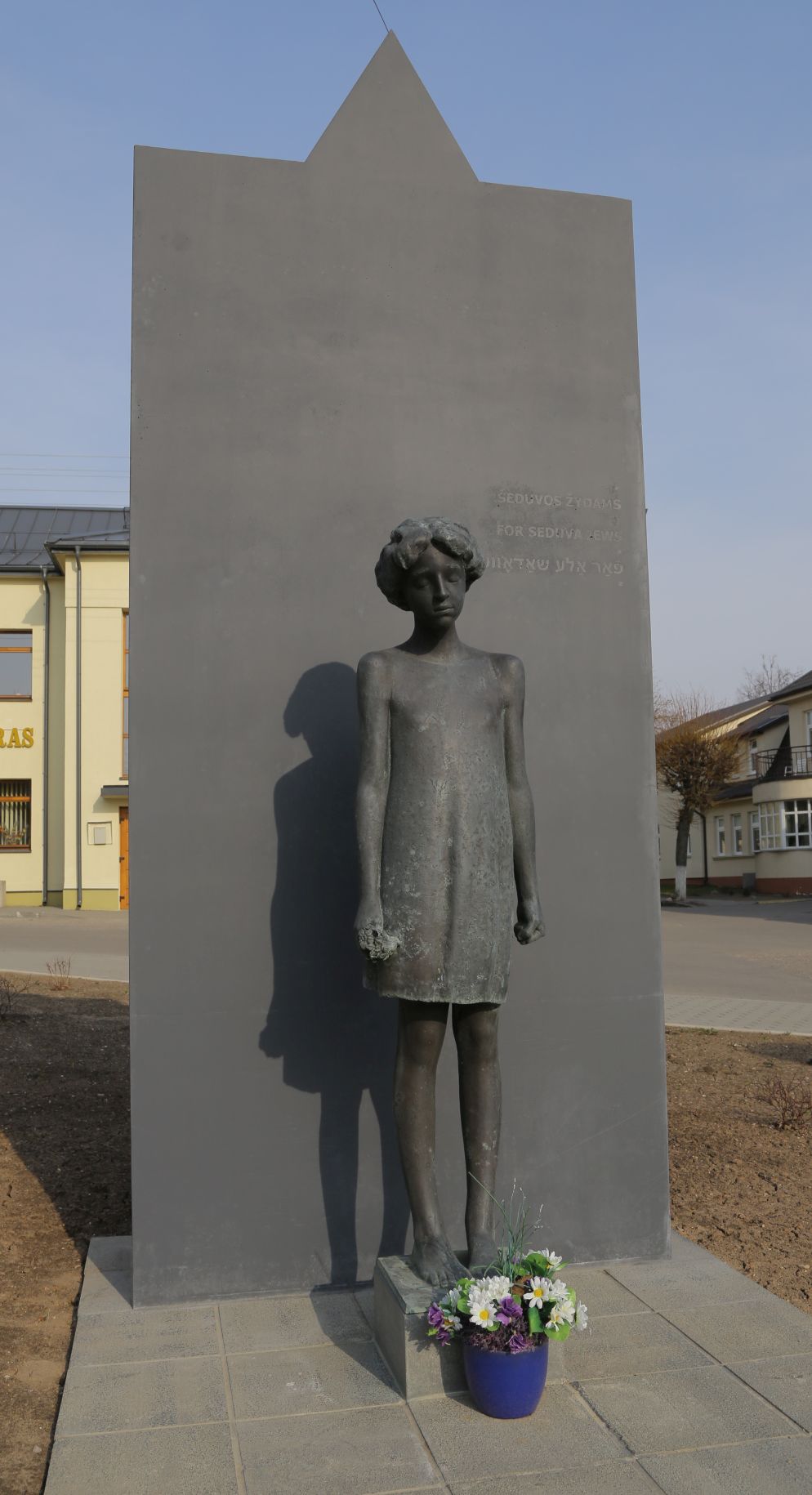 MEMORIAL
In order to honour Holocaust victims sculpture ‘’Lost Shetl” was built in the town center
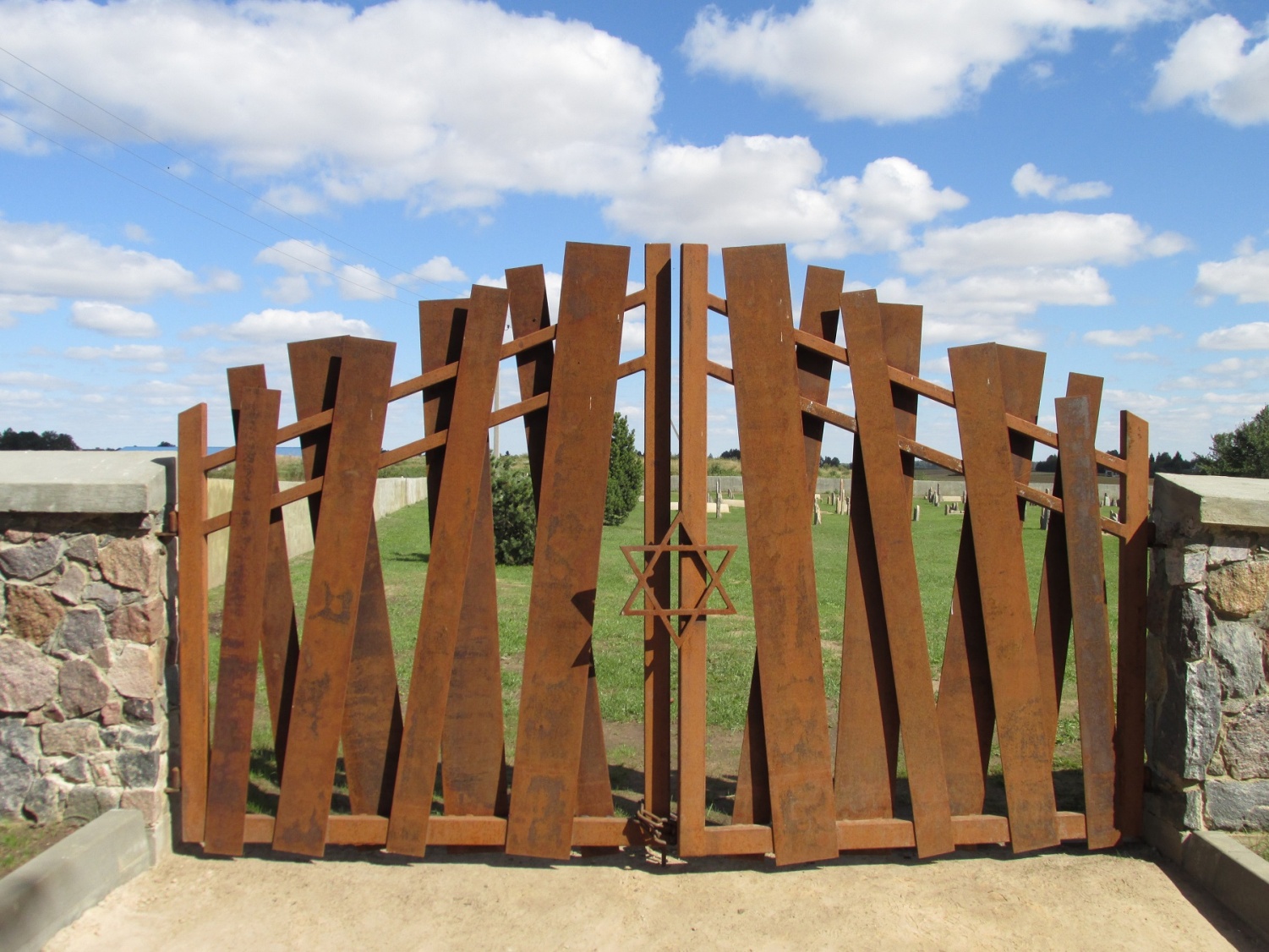 Today an ancient Jewish cemetery reminds us  the large Jewish community  .
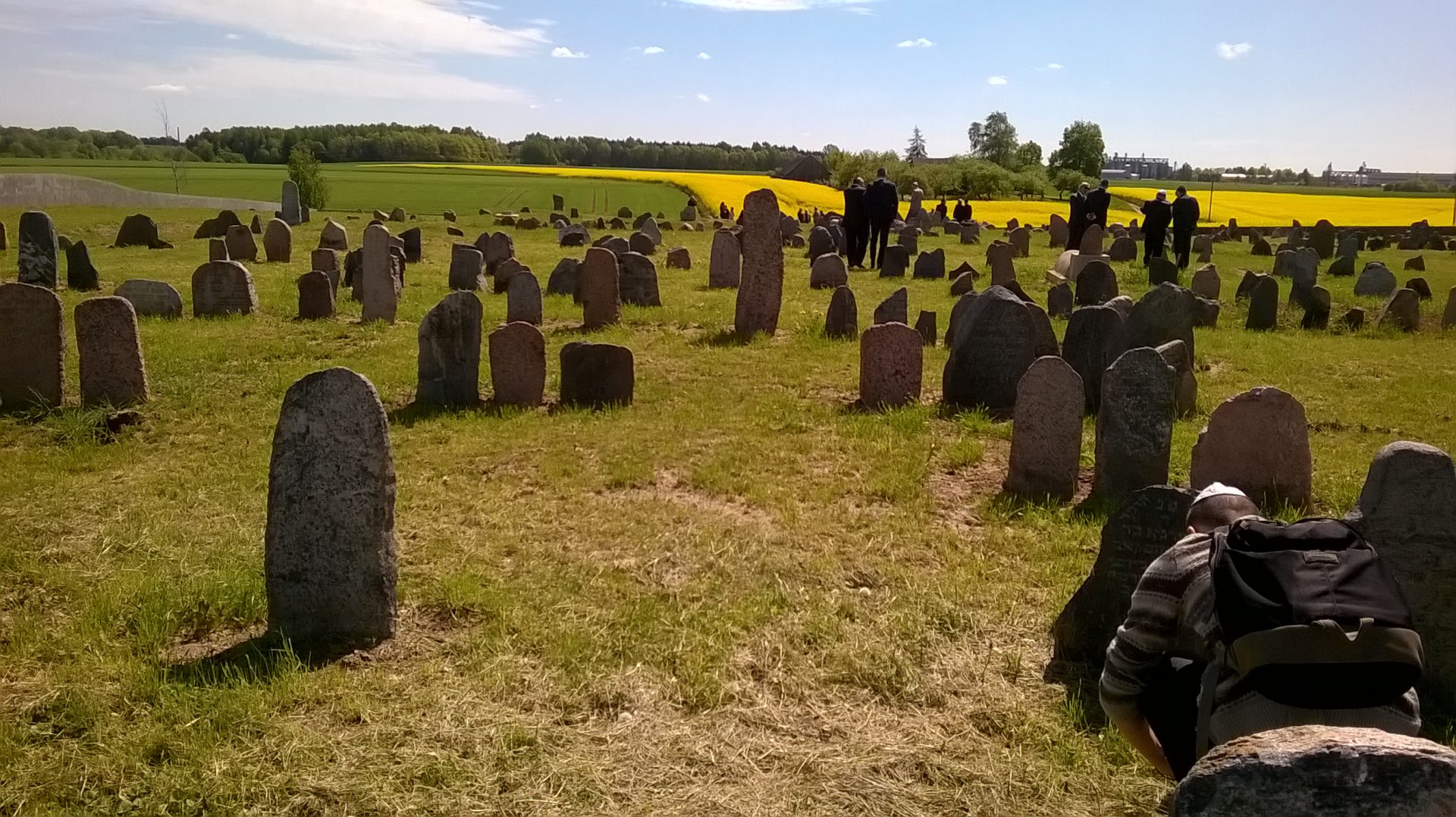 THANK YOU FOR 
YOUR ATTENTION